Sbor Církve bratrské v Ostravě  - OTEVŘENÁ RODINA
SRDEČNĚ ZVEME NA SPOLEČNÁ SHROMÁŽDĚNÍ

STŘEDA 18:30 
Biblická a modlitební hodina, slovo: Jaroslav Šmahel 
hosté z Jižního Súdánu 

NEDĚLE  8:45
Modlitební chvíle

NEDĚLE 9:30
Bohoslužba, slovo: Karel Buba


On-line přenos na internetu možno sledovat na adrese:
www.cb.cz/ostrava/zive
sborová oznámení 20.10.2013
Sbor Církve bratrské v Ostravě  - OTEVŘENÁ RODINA
SRDEČNĚ ZVEME NA DALŠÍ SETKÁNÍ


STŘEDA 15:00

Klub Seniorů

Návštěva z Jižního Súdánu
sborová oznámení 20.10.2013
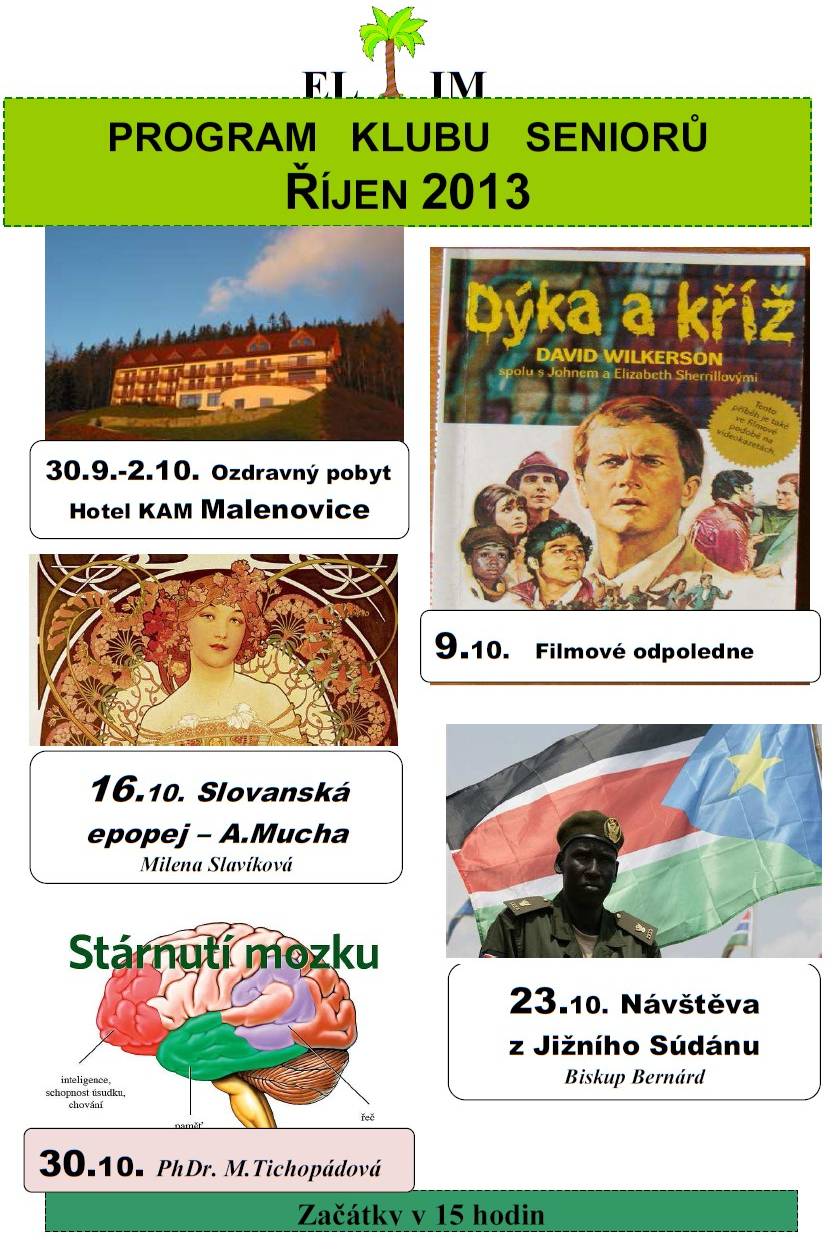 Sbor Církve bratrské v Ostravě  - OTEVŘENÁ RODINA
SRDEČNĚ ZVEME NA DALŠÍ SETKÁNÍ



PÁTEK 15:00
DOROST - Archa
sborová oznámení 20.10.2013
Sbor Církve bratrské v Ostravě  - OTEVŘENÁ RODINA
SRDEČNĚ ZVEME NA DALŠÍ SETKÁNÍ


PÁTEK 18:00
Mládež
www.facebook.com/mladezOstrava


NEDĚLE 18:45
Biblická skupinka mládeže
sborová oznámení 20.10.2013
Sbor Církve bratrské v Ostravě  - OTEVŘENÁ RODINA
MIMOŘÁDNÝ PROGRAM

KURZ DĚTSKÉHO ODBORU 
PRO PRACOVNÍKY S DĚTMI

8.-9.11.2013
přihlášky nejpozději dnes

Kurz je určen pro pracovníky v besídkách, 
dorostech, Awaně, dětských klubech …

Pořádá Dětský odbor Rady Církve bratrské 
ve spolupráci s CB Ostrava

Bližší informace: br. Jakub Mrázek, 776 580 157
sborová oznámení 20.10.2013
Sbor Církve bratrské v Ostravě  - OTEVŘENÁ RODINA
MODLITEBNÍ NÁMĚTY: NEMOCNÍ
čas společných modliteb každý den 21:00
Jan Bartoň
Jiří Fojtík st.
Zdeněk Chromčák
Oliver Juchelka
František Maňásek
Václav Šeděnka
David English
Zdeněk Tobola
Marie Gonová
Věra Chromčáková
Bohumíra Marková
Marta Straková
Marta Raczko
Olga Kampová
Marie Polohová
Emílie Tobolová
sborová oznámení 20.10.2013
Sbor Církve bratrské v Ostravě  - OTEVŘENÁ RODINA
NAROZENINY
blahopřejeme všem !
Vlasta Záletková (20.10.)
Sylvána Štiglerová (20.10.)
Z dětí:

David Zdražil (20.10.)
Marek Zdražil (20.10.)
Natálka Zdražilová (21.10.)
sborová oznámení 20.10.2013
Sbor Církve bratrské v Ostravě  - OTEVŘENÁ RODINA
NABÍDKA DUCHOVNÍ LITERATURY
čtení na každý den MANA
Časopis BRÁNA
Hesla Jednoty Bratrské

Možno objednat ve vestibulu u br. Mirka Panáčka.

Stávajícím odběratelům BRÁNY se předplatné automaticky prodlužuje na další rok, 
pokud odběr časopisu nezruší.
sborová oznámení 20.10.2013
Sbor Církve bratrské v Ostravě  - OTEVŘENÁ RODINA
UPOZORNĚNÍ
NENECHÁVEJTE V PROSTORÁCH MODLITEBNY 
SVÉ VĚCI BEZ DOZORU! 

Navzdory tomu, že je ve vestibulu služba u dveří, která vítá příchozí a v průběhu bohoslužby monitoruje tento prostor, nemůžeme zcela zabránit riziku, 
že dojde k odcizení vašich věcí. 

NAŠE MODLITEBNA 
JE VEŘEJNOSTI OTEVŘENÁ BUDOVA
sborová oznámení 20.10.2013